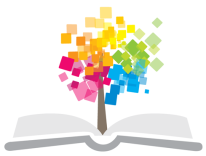 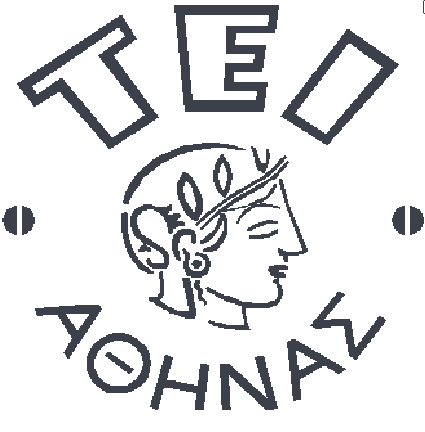 Ανοικτά Ακαδημαϊκά Μαθήματα στο ΤΕΙ Αθήνας
Διαχείριση Έργων & Εργοταξίων
Ενότητα 8β: Μηχανήματα τεχνικών έργων (ΜΤΕ) – 
Ανάλυση IΙΙ
Βασίλειος Μούσας
Τμήμα πολιτικών Μηχανικών ΤΕ και Μηχανικών Τοπογραφίας & Γεωπληροφορικής ΤΕ
Κατεύθυνση Πολιτικών Μηχανικών ΤΕ
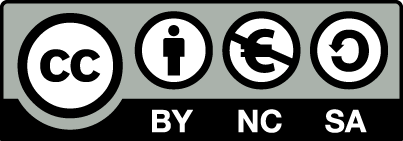 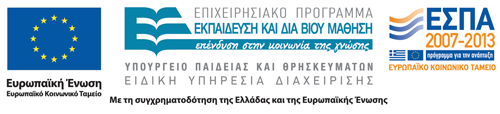 ΜΤΕ – Παραγωγικότητα Μεταφορ. Οχήματος(Μ/Ο)Υπολογισμός διάρκειας κάθε Φάσης του Κύκλου
Ισχύει ή ίδια σχέση για τη Παραγωγικότητα (m3/hr)
Π = [ (Όγκος Υλικού στον Υποδοχέα) / (Χρονική Διάρκεια Κύκλου) ]· nε
όπου nε = συντελεστής εκμεταλλεύσεως ή εργοταξίου
ΠΜΟ = (VΜΟ/ΔΜΟ)·nε = (Vv · fπ · fφ / ΔΜΟ) · nε
Βήμα Α:   VΜΟ = Vv · fπ · fφ  όπου,  	Vv = Ο ακριβής εσωτερικός όγκος του κιβωτίου (καρότσας)
Βήμα Β:   ΔΜΟ = δφ+δμ+δα+δε 
	Οι 4 χρόνοι υπολογίζονται χωριστά και αθροίζονται:
1) χρόνος φόρτωσης (από Φ/Τ ή ΕΓΧ)  δφ (sec)
2) χρόνος μετάβασης (γεμάτο) στη θέση απόθεσης δμ (sec)
3) χρόνος απόθεσης (ελιγμοί, ανατροπή) δα (sec)
4) χρόνος επιστροφής (άδειο) δε (sec)
ΜΤΕ – Παραγωγικότητα Μεταφορ. Οχήματος(Μ/Ο)Β1,Β3) Χρονική Διάρκεια Φόρτωσης/Απόθεσης
Β1) Υπολογισμός χρόνου Φόρτωσης (δφ)
Ο χρόνος φόρτωσης εξαρτάται από τη παραγωγικότητα του Φορτωτή (ή Εκσκαφέα) 
ΠΦ/Τ = VΦ/Τ / ΔΦ/Τ  όπου, 
VΦ/Τ = όγκος στέψης κάδου φορτωτή, &  ΔΦ/Τ = Χρόνος κύκλου φορτωτή
 δφ = (VΜ/Ο / VΦ/Τ ) * ΔΦ/Τ 

(ΣΗΜ.: Ο λόγος των όγκων στρογγυλοποιείται στον μικρότ./μεγαλ. ακέραιο αναλόγως του ελάχιστου μοναδιαίου κόστους παραγωγής. Συνήθως κυμαίνεται μεταξύ 4 – 6).

Β3) Υπολογισμός χρόνου Απόθεσης (δα)
Ο χρόνος απόθεσης του φορτίου και των τυχόν ελιγμών που απαιτούνται θεωρείται σταθερός και εξαρτάται από το Μ/Ο και τις συνθήκες εργασίας. 
δα = 1 – 3 min.
ΜΤΕ – Παραγωγικότητα Μεταφορ. Οχήματος(Μ/Ο)Β2,Β4) Χρονική Διάρκεια Μετάβασης/Επιστροφής
Β2/Β4) Υπολογισμός χρόνου Μετάβασης/Επιστροφής (δμ/δε)
Η διαδρομή που ακολουθεί το Μ/Ο χωρίζεται σε τμήματα διαφορετικού μήκους, κλίσης & οδοστρώματος. Σε κάθε τμήμα (i) υπολογίζονται με βάση τα διαφορετικά χαρακτηριστικά, οι συντελεστές (s, σκ), οι αντιστάσεις (Fk, Fg), οι ταχύτητες (maxV, μέση υμ), και τέλος ο χρόνος (δμ(i)). Ο συνολικός χρόνος μετάβασης (δμ) είναι το άθροισμα όλων των δμ(i). Στη μετάβαση το Μ/Ο θεωρείται πλήρες φορτίου (*).
Όμοια υπολογίζεται και ο χρόνος επιστροφής (δε) με την διαφορά ότι οι συντελεστές κλίσης (s) είναι αντίθετοι, και ότι το Μ/Ο όχημα επιστρέφει χωρίς φορτίο.
δμ = Σ (δμ(i))
δε = Σ (δε(i))


(*)ΣΗΜ.: Το βάρος του φορτίου δεν πρέπει να υπερβαίνει το επιτρεπόμενο W για το Μ/Ο. Ελέγχουμε το (Vv · fπ · fφ) να μην ξεπερνά το Wεπιτρ /γ, και χρησιμοποιούμε το μικρότερο από τα δύο.
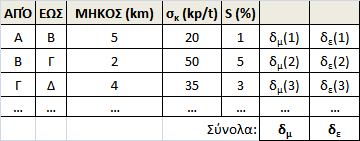 ΜΤΕ – Παραγωγικότητα Μεταφορ. Οχήματος(Μ/Ο)Πλήθος Μ/Ο και Χρόνος Αναμονής
Υπολογισμός του Πλήθους (ζ) των Μεταφορικών Οχημάτων (Μ/Ο)
Αν η παραγωγικότητα το Φορτωτή είναι ΠΦ/Τ και του οχήματος ΠΜ/Ο τότε θα απαιτηθούν  ζ  Μ/Ο για την εξυπηρέτηση του φορτωτή:
ζ =  ΠΦ/Τ /ΠΜ/Ο στρογγυλοποιημένο στον αμέσως μεγαλύτερο ακέραιο ζ’. (ώστε ο χρόνος αναμονής να πάει στα Μ/Ο, διαφορετικά η αναμονή πάει στον Φ/Τ).

Υπολογισμός χρόνου Αναμονής (δαναμ) του Μ/Ο στην ουρά ενός Φ/Τ
Η διαφορά  Δζ = (ζ – ζ’) μας δίνει τον χρόνο αναμονής του Μ/Ο ή του Φ/Τ (ανάλογα με τη στρογγυλοποίηση), 
δαναμ = Δζ * δφ.
ΜΤΕ – Παραγωγικότητα Εκσκαφέων (ΕΓΧ)Παραγωγικότητα
Ισχύει ή ίδια σχέση για τη Παραγωγικότητα (m3/hr)
Π = [ (Όγκος Υλικού στον Υποδοχέα) / (Χρονική Διάρκεια Κύκλου) ]· nε
όπου nε = συντελεστής εκμεταλλεύσεως ή εργοταξίου
ΠΕΓΧ = (VΕΓΧ/ΔΕΓΧ)·nε = (Vv · fπ · fφ / ΔΕΓΧ) · nε

Βήμα Α:   VΕΓΧ = Vv · fπ · fφ  όπου,  	Vv = Ο ακριβής όγκος του κάδου

Βήμα Β: Για κάθε είδος εκσκαφέα γενικής χρήσης (ΕΓΧ) και είδος εκσκαφής, η διάρκεια του κύκλου διαφέρει (βλ. Πίνακες με ενδεικτικές τιμές ακολουθούν)
ΜΤΕ – Παραγωγικότητα Εκσκαφέων (ΕΓΧ)Διάρκεια Κύκλου Εκσκαφής
Πίνακες 4, 5 & 6 με ενδεικτικές τιμές Χρονικής Διάρκεια Κύκλων ΕΓΧ:
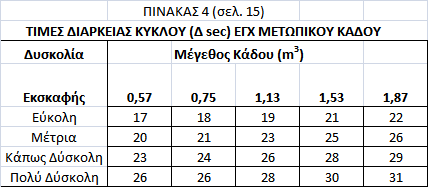 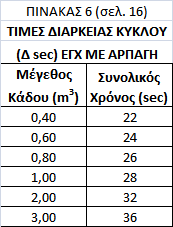 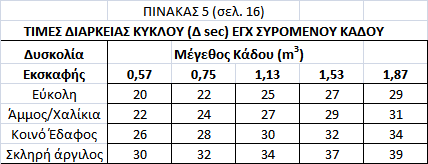 Τέλος Ενότητας
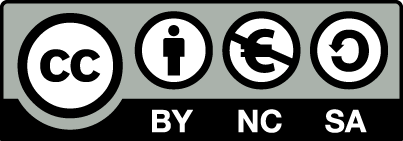 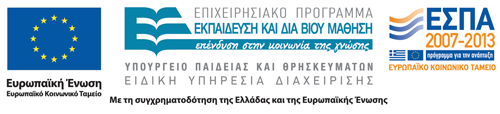 Σημειώματα
Σημείωμα Αναφοράς
Copyright Τεχνολογικό Εκπαιδευτικό Ίδρυμα Αθήνας, Βασίλειος Μούσας 2014. Βασίλειος Μούσας. «Διαχείριση έργων και εργοταξίων . Ενότητα 8β: Μηχανήματα τεχνικών έργων (ΜΤΕ) – Ανάλυση ΙIΙ». Έκδοση: 1.0. Αθήνα 2014. Διαθέσιμο από τη δικτυακή διεύθυνση: ocp.teiath.gr.
Σημείωμα Αδειοδότησης
Το παρόν υλικό διατίθεται με τους όρους της άδειας χρήσης Creative Commons Αναφορά, Μη Εμπορική Χρήση Παρόμοια Διανομή 4.0 [1] ή μεταγενέστερη, Διεθνής Έκδοση.   Εξαιρούνται τα αυτοτελή έργα τρίτων π.χ. φωτογραφίες, διαγράμματα κ.λ.π., τα οποία εμπεριέχονται σε αυτό. Οι όροι χρήσης των έργων τρίτων επεξηγούνται στη διαφάνεια  «Επεξήγηση όρων χρήσης έργων τρίτων». 
Τα έργα για τα οποία έχει ζητηθεί και δοθεί άδεια  αναφέρονται στο «Σημείωμα  Χρήσης Έργων Τρίτων».
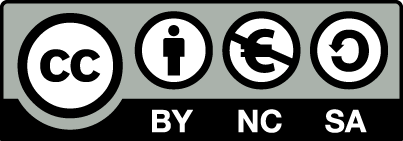 [1] http://creativecommons.org/licenses/by-nc-sa/4.0/ 
Ως Μη Εμπορική ορίζεται η χρήση:
που δεν περιλαμβάνει άμεσο ή έμμεσο οικονομικό όφελος από την χρήση του έργου, για το διανομέα του έργου και αδειοδόχο
που δεν περιλαμβάνει οικονομική συναλλαγή ως προϋπόθεση για τη χρήση ή πρόσβαση στο έργο
που δεν προσπορίζει στο διανομέα του έργου και αδειοδόχο έμμεσο οικονομικό όφελος (π.χ. διαφημίσεις) από την προβολή του έργου σε διαδικτυακό τόπο
Ο δικαιούχος μπορεί να παρέχει στον αδειοδόχο ξεχωριστή άδεια να χρησιμοποιεί το έργο για εμπορική χρήση, εφόσον αυτό του ζητηθεί.
Επεξήγηση όρων χρήσης έργων τρίτων
Δεν επιτρέπεται η επαναχρησιμοποίηση του έργου, παρά μόνο εάν ζητηθεί εκ νέου άδεια από το δημιουργό.
©
διαθέσιμο με άδεια CC-BY
Επιτρέπεται η επαναχρησιμοποίηση του έργου και η δημιουργία παραγώγων αυτού με απλή αναφορά του δημιουργού.
διαθέσιμο με άδεια CC-BY-SA
Επιτρέπεται η επαναχρησιμοποίηση του έργου με αναφορά του δημιουργού, και διάθεση του έργου ή του παράγωγου αυτού με την ίδια άδεια.
διαθέσιμο με άδεια CC-BY-ND
Επιτρέπεται η επαναχρησιμοποίηση του έργου με αναφορά του δημιουργού. 
Δεν επιτρέπεται η δημιουργία παραγώγων του έργου.
διαθέσιμο με άδεια CC-BY-NC
Επιτρέπεται η επαναχρησιμοποίηση του έργου με αναφορά του δημιουργού. 
Δεν επιτρέπεται η εμπορική χρήση του έργου.
Επιτρέπεται η επαναχρησιμοποίηση του έργου με αναφορά του δημιουργού.
και διάθεση του έργου ή του παράγωγου αυτού με την ίδια άδεια
Δεν επιτρέπεται η εμπορική χρήση του έργου.
διαθέσιμο με άδεια CC-BY-NC-SA
διαθέσιμο με άδεια CC-BY-NC-ND
Επιτρέπεται η επαναχρησιμοποίηση του έργου με αναφορά του δημιουργού.
Δεν επιτρέπεται η εμπορική χρήση του έργου και η δημιουργία παραγώγων του.
διαθέσιμο με άδεια 
CC0 Public Domain
Επιτρέπεται η επαναχρησιμοποίηση του έργου, η δημιουργία παραγώγων αυτού και η εμπορική του χρήση, χωρίς αναφορά του δημιουργού.
Επιτρέπεται η επαναχρησιμοποίηση του έργου, η δημιουργία παραγώγων αυτού και η εμπορική του χρήση, χωρίς αναφορά του δημιουργού.
διαθέσιμο ως κοινό κτήμα
χωρίς σήμανση
Συνήθως δεν επιτρέπεται η επαναχρησιμοποίηση του έργου.
Διατήρηση Σημειωμάτων
Οποιαδήποτε αναπαραγωγή ή διασκευή του υλικού θα πρέπει να συμπεριλαμβάνει:
το Σημείωμα Αναφοράς
το Σημείωμα Αδειοδότησης
τη δήλωση Διατήρησης Σημειωμάτων
το Σημείωμα Χρήσης Έργων Τρίτων (εφόσον υπάρχει)
μαζί με τους συνοδευόμενους υπερσυνδέσμους.
Χρηματοδότηση
Το παρόν εκπαιδευτικό υλικό έχει αναπτυχθεί στo πλαίσιo του εκπαιδευτικού έργου του διδάσκοντα.
Το έργο «Ανοικτά Ακαδημαϊκά Μαθήματα στο ΤΕΙ Αθηνών» έχει χρηματοδοτήσει μόνο την αναδιαμόρφωση του εκπαιδευτικού υλικού. 
Το έργο υλοποιείται στο πλαίσιο του Επιχειρησιακού Προγράμματος «Εκπαίδευση και Δια Βίου Μάθηση» και συγχρηματοδοτείται από την Ευρωπαϊκή Ένωση (Ευρωπαϊκό Κοινωνικό Ταμείο) και από εθνικούς πόρους.
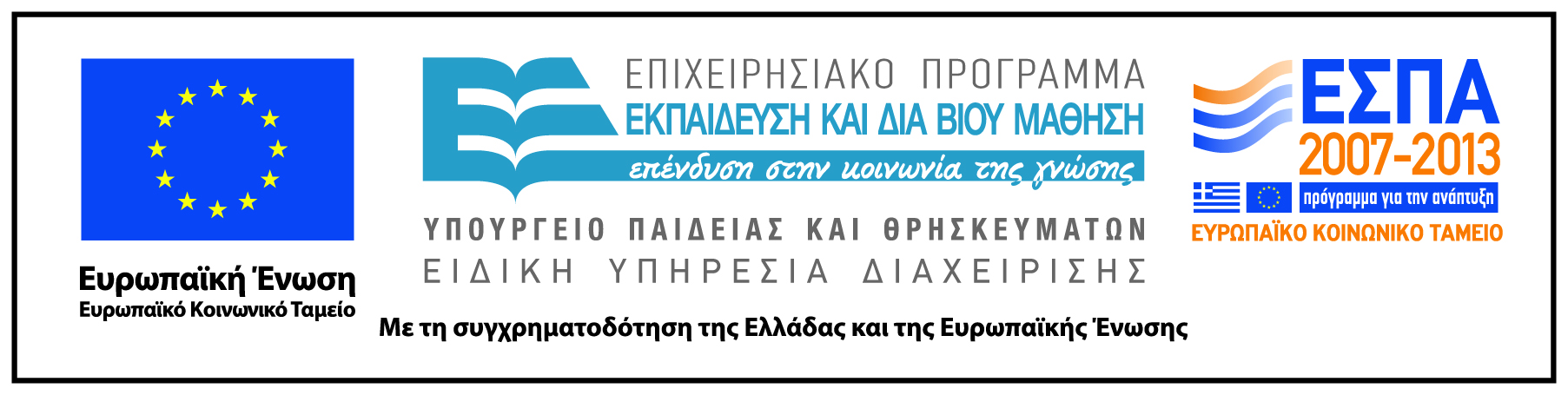